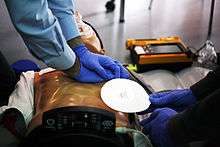 Avances en la Reanimación Cardiopulmonar-Cerebral
 avanzada en el paciente pediátrico
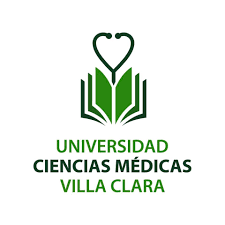 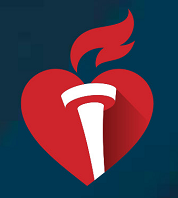 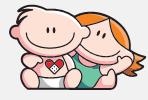 Dr. Adrián Ruíz López
Reanimación Cardiopulmonar-Cerebral
No se puede hablar de reanimación cardiopulmonar (RCP) y cerebral sin mencionar a Peter Safar, uno de los precursores de la enseñanza en este campo, quien nació en Viena el 12 de abril de 1924 y murió en Pensilvania el 3 de agosto de 2003.
Fué un médico austriaco que junto con su colega James Elam, desarrolló el método de la respiración boca a boca en la década de 1950 y que años más tarde se combinaría con la técnica de presión intermitente en el pecho para conformar el método de primeros auxilios de estimulación cardiopulmonar tal y como lo conocemos hoy en día. Asimismo tuvo gran influencia en la determinación de los parámetros de la muerte cerebral, que en 1976 creó la organización que se convertiría en la World Association for Disaster and Emergency (Organización Mundial Para Desastres y Emergencias).
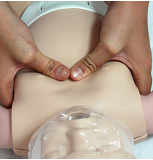 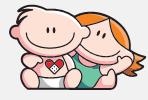 Reanimación Cardiopulmonar-Cerebral
En pacientes pediátricos, la parada cardiaca suele ser consecuencia del deterioro de las funciones respiratorias o circulatorias secundarias a una enfermedad o accidente.
Pronóstico
Circunstancias especiales
Multifactorial
Ahogamiento en agua helada
Exposición a tóxicos
Duración
Causa
Lugar
Reanimación Cardiopulmonar-Cerebral
Cuando encuentra un niño que no responde, a menudo no es posible deducir inmediatamente la etiología. Deberá actuar con rapidez. Si bien hay varias causas para que un niño no respondan, los problemas centrales que deben abordarse incluyen mantener el bombeo de sangre a través de la vasculatura (perfusión) y suministrar oxígeno a los pulmones (oxigenación).
Del mismo modo, no todos los pulsos son adecuados. La regla general es que se requieren al menos 60 latidos por minuto para mantener una perfusión adecuada en un niño.
Es importante diferenciar la respiración normal del jadeo (respiración agonal). Jadeo se considera respiración ineficaz.
Reanimación Cardiopulmonar-Cerebral
Ventilación > Oxigenación
Cuando se realiza adecuadamente, la ventilación con bolsa y máscara es una intervención importante. El uso adecuado requiere un ajuste adecuado: la boca y la nariz del niño deben cubrirse bien, pero no los ojos. 
Cuando sea posible, use una máscara transparente, ya que le permitirá ver el color de sus labios y la presencia de condensación en la máscara que indica la exhalación. 
La bolsa de tamaño mínimo debe ser de 450 ml para bebés y niños pequeños y / o pequeños. Los niños mayores pueden requerir una bolsa de 1000 ml de volumen. La ventilación adecuada es de suma importancia ya que la ventilación insuficiente conduce a la acidosis respiratoria.
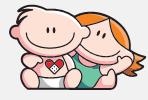 Reanimación Cardiopulmonar-Cerebral
Ventilación > Oxigenación
Cambios en la frecuencia de ventilación asistida: Frecuencia de ventilación durante la RCP con un dispositivo avanzado para la vía aérea:
2010 (antiguo): Si el lactante o el niño están intubados, ventile a una frecuencia de aproximadamente 1 ventilación cada 6 segundos (10/min) sin interrumpir las compresiones torácicas.
2020 (actualizado): Cuando se realiza RCP en lactantes y niños con un dispositivo avanzado para la vía aérea, puede ser razonable utilizar un rango de frecuencia respiratoria de 1 ventilación cada 2 a 3 segundos (20 a 30/min), teniendo en cuenta la edad y la afección clínica. 
Por qué: Los nuevos datos muestran que las frecuencias de ventilación más altas (al menos 30/min en los lactantes y al menos 25/min en los niños mayores) se asocian con mejores índices de RCE y de supervivencia para pacientes pediátricos. Aunque no hay datos sobre la frecuencia de ventilación ideal durante la RCP sin una vía aérea avanzada, ni durante la ventilación de niños en paro ventilatorio, con o sin ella, se estandarizó la recomendación para ambas situaciones para simplificar el entrenamiento.
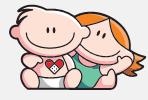 Reanimación Cardiopulmonar-Cerebral
Ventilación > Oxigenación
La intubación endotraqueal se usa cuando no se puede mantener la vía aérea, cuando la ventilación con máscara de bolsa es inadecuada o ineficaz, o cuando se necesita una vía aérea definitiva. 
La vía aérea orofaríngea (OPA) es un dispositivo en forma de J que se ajusta sobre la lengua para sostener las estructuras hipofaríngeas blandas y la lengua lejos de la pared posterior de la faringe. OPA se usa en personas que corren el riesgo de desarrollar obstrucción de las vías respiratorias de la lengua o del músculo relajado de las vías respiratorias superiores. Si los esfuerzos para abrir la vía aérea no logran proporcionar y mantener una vía aérea despejada y sin obstrucciones, utilice el OPA en personas inconscientes. Una OPA no debe usarse en una persona consciente o semiconsciente porque puede estimular las náuseas y los vómitos. La evaluación clave es verificar si la persona tiene tos intacta y reflejo nauseoso.
La vía aérea nasofaríngea (NPA) es un tubo de goma blanda o plástico sin manguito que proporciona un conducto para el flujo de aire entre las narinas y la faringe. Se utiliza como una alternativa a un OPA en personas que necesitan un complemento básico para el manejo de la vía aérea.
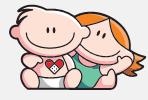 Reanimación Cardiopulmonar-Cerebral
Principales ritmos de parada en el niño
Un Desfibrilador Externo Automatizado (DEA) es a la vez sofisticado y fácil de usar, brindando energía para salvar vidas. Esto hace que el dispositivo sea útil para las personas que no tienen experiencia en el manejo de un DEA y permite el uso exitoso en escenarios estresantes. El propósito de la desfibrilación es restablecer los sistemas eléctricos del corazón, permitiendo que un ritmo normal regrese.
Principales ritmos de la Parada Cardiorrespiratoria en el niño:
1. Asistolia
2. Fibrilación Ventricular
3. Actividad eléctrica sin pulso
Energía de choque• Primer choque: 2 J / kg• Segundo choque: 4 J / kg• Choques posteriores: ≥ 4 J / kg• Dosis máxima del choque: 10 J / kg o dosis para adultos
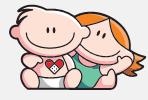 Reanimación Cardiopulmonar-Cerebral
Administración de Adrenalina 
durante la parada?
Énfasis en la administración temprana de adrenalina
2015 (antiguo): Es razonable administrar adrenalina durante un paro cardíaco en niños.
2020 (actualizado): Para los pacientes pediátricos en cualquier situación, es razonable administrar la dosis inicial de adrenalina en un plazo de 5 minutos desde el comienzo de las compresiones torácicas.
Por qué: Un estudio de niños con parada cardio- respiratoria que recibieron adrenalina para un ritmo inicial no desfibrilable (asistolia y actividad eléctrica sin pulso) demostró que, por cada minuto de demora en la administración de adrenalina, hubo una disminución significativa en la reanimación, la supervivencia a las 24 horas, al alta y con un resultado neurológico favorable. Los pacientes que recibieron adrenalina en un plazo de 5 minutos después del inicio de la RCP en comparación con aquellos que recibieron adrenalina en un plazo mayor, fueron más propensos a sobrevivir a las descargas. En la versión del 2018 del Algoritmo de paro cardiaco pediátrico, los pacientes con ritmos no desfibrilable recibieron adrenalina cada 3 a 5 minutos, pero no se enfatizó la administración temprana de adrenalina. Aunque la secuencia de reanimación no ha cambiado, el algoritmo y el lenguaje de recomendación se han actualizado para enfatizar la importancia de administrar adrenalina tan pronto como sea posible, especialmente cuando el ritmo no es desfibrilable.
Reanimación Cardiopulmonar-Cerebral
Manejo de Las convulsiones pos parada
Detección y tratamiento de convulsiones luego de la reanimación:
2015 (antiguo): Para el diagnóstico de convulsiones se debe realizar un electroencefalograma e interpretarse de inmediato, manteniéndose un monitoreo continuo y frecuente. Después del paro cardíaco pueden considerarse los mismos regímenes anticonvulsivos para el tratamiento del estado epiléptico causado por otras etiologías.
2020 (actualizado): Cuando los recursos están disponibles, se recomienda un monitoreo electroencefalográfíco continuo para la detección de convulsiones tras el paro cardíaco en pacientes con encefalopatía persistente. Se recomienda tratar las convulsiones clínicas tras el paro cardíaco. Es razonable tratar un estado epiléptico no convulsivo tras un paro cardíaco.
Por qué: Por primera vez, las Guías proporcionan recomendaciones específicas para los niños en el manejo de las convulsiones después de un paro cardíaco. Los ataques no convulsivos, incluidos los estados epilépticos no convulsivos, son comunes y no pueden detectarse sin un electroencefalograma. Aunque faltan datos de los resultados de la población luego de un paro cardíaco, los estados epilépticos convulsivos y no convulsivos se asocian con malos resultados, y el tratamiento del estado epiléptico resulta beneficioso en pacientes pediátricos en general.
Reanimación Cardiopulmonar-Cerebral
Cuidados posteriores a la reanimación
Sistema respiratorio
Sistema cardiovascular
• Radiografía de tórax para verificar la colocación del tubo endotraqueal.• Gasometría arterial.• Oximetría de pulso (monitor continuo)• CO2 al final de la marea (si la persona está intubada)• Mantener una oxigenación adecuada (saturación entre 94% y 99%)• Mantenga una ventilación adecuada para lograr PCO2 entre 35 y 45 mm 
• Controle el dolor con analgésicos y la ansiedad con sedantes
• Hemoglobina y hematocrito (transfusión o soporte según sea necesario)• Frecuencia cardíaca y ritmo (monitor continuo)• Presión arterial (monitor continuo con línea arterial)• Presión venosa central (CVP)• ECG de 12 derivaciones• Considere la ecocardiografía.• Mantener el volumen intravascular apropiado• Trate la hipotensión (use vasopresores si es necesario y ajuste la presión arterial)• Corregir anormalidades metabólicas (panel de química)
Reanimación Cardiopulmonar-Cerebral
Cuidados posteriores a la reanimación
Sistema renal
Sistema gastrointestinal
• Monitoree la producción de orina- Niños pequeños:> 1 ml / kg por hora- Niños más grandes:> 30 ml por hora- La producción de orina extremadamente alta podría indicar un problema neurológico o renal (diabetes insípida)• Químicos de sangre de rutina• Mantener el gasto cardíaco y la perfusión renal.• Considere el efecto de los medicamentos sobre el tejido renal (nefrotoxicidad)• Considere la producción de orina en el contexto de la reanimación con líquidos.• Las toxinas a veces se pueden eliminar con hemodiálisis urgente / emergente cuando los antídotos fallan o no están disponibles.
• Monitoree la sonda nasogástrica (NG) / orogástrica (OG) en busca de permeabilidad y residuos• Realizar un examen abdominal completo- El abdomen tenso puede indicar perforación intestinal o hemorragia• Considere la ecografía abdominal y / o la TC abdominal• Químicos de sangre de rutina, incluido el panel hepático• Esté atento a la hemorragia intestinal, especialmente después de un shock hemorrágico.
Reanimación Cardiopulmonar-Cerebral
Cuidados posteriores a la reanimación
Sistema neurológico
• Eleve la cabecera de la cama si la presión arterial puede mantener la perfusión cerebral• Temperatura- Evite la hipertermia y trate la fiebre agresivamente- No vuelva a calentar a una persona con paro cardíaco hipotérmico a menos que la hipotermia interfiera con la función cardiovascular.• Glucosa en sangre- Tratar la hipo / hiperglucemia (hipoglucemia definida como menor o igual a 60 mg / dL)• Monitorear y tratar las convulsiones.- Eliminar las causas metabólicas / tóxicas• Mantener el gasto cardíaco y la perfusión cerebral.• Normoventilación a menos que sea temporal debido a la inflamación intracraneal• Exámenes neurológicos frecuentes.• Considere CT y / o EEG (electroencefalograma)• Las pupilas dilatadas que no responden, la hipertensión, la bradicardia, las irregularidades respiratorias o la apnea pueden indicar hernia cerebral
Reanimación Cardiopulmonar-Cerebral
Evaluación y apoyo para los sobrevivientes
 de paro cardíaco
Se recomienda evaluar a los sobrevivientes pediátricos de paro cardíaco para que reciban servicios de rehabilitación. Es razonable derivar a sobrevivientes de paro cardíaco pediátrico para una evaluación neurológica continua por lo menos durante el primer año posterior al paro cardíaco.
Por qué: Existe un reconocimiento creciente de que la recuperación de un paro cardíaco continúa mucho después de la hospitalización inicial. Los sobrevivientes pueden requerir atención médica integrada continua, rehabilitación y apoyo de un cuidador y de la comunidad en los meses o años posteriores al paro cardíaco. Una declaración científica reciente de la AHA destaca la importancia de apoyar a los pacientes y sus familias durante este tiempo para lograr el mejor resultado posible a largo plazo.
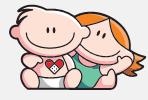 Recomendaciones
Se hace inminente en el nuevo milenio trazar nuevas estrategias para lograr la más alta satisfacción a los pacientes y de esta forma brindar una atención médica de calidad. De igual forma las actualizaciones de los protocolos basados en las experiencias de otros nos brinda el perfeccionamiento de nuestros procederes como personal de salud, a pesar que se nos impone la preparación de todo el personal sanitario, para lograr la supervivencia de los pacientes en el mayor corto plazo posible y su reinserción a la sociedad de forma que este sea útil y productivo para la misma evitando secuelas invalidantes y solo de esta manera lograremos ser verdaderos guardianes de la salud de la humanidad.
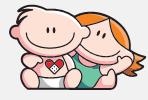